Unit 4  Food and Restaurants
单元语法聚焦
可数名词与不可数名词&一般现在时态
WWW.PPT818.COM
单元语法聚焦
一、可数名词与不可数名词
教材典句
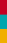 1.We have chicken. 我们吃鸡肉。
2. How much for the dumplings? 水饺多少钱？
句1中的chicken(鸡肉)为不可数名词，句2中的dumplings(水饺)为可数名词复数。下面就让我们学习一下可数名词与不可数名词的用法吧。
单元语法聚焦
语法探究
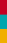 可数名词和不可数名词是本单元的重点语法内容，学习中应注意以下几个方面。
1. 含义
名词是指表示人、事物、地点或抽象概念的名称的词。
单元语法聚焦
2. 可数名词和不可数名词的区别及用法对比
(1)可数名词和不可数名词的区别
单元语法聚焦
(2)可数名词与不可数名词的用法对比
单元语法聚焦
(3)名词复数的构成请参见P32[语法探究]名词复数的具体讲解。
单元语法聚焦
二、一般现在时态
教材典句
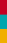 1. I like the supermarket! 我喜欢超市！
2. Do you like cabbage，Jack? 杰克，你喜欢卷心菜吗？
以上两个句子都使用了一般现在时态。一般现在时如何使用？让我们一起学习一下吧！
单元语法聚焦
语法探究
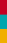 1. 一般现在时态的基本用法
(1)表示经常发生的动作或存在的状态。例如：
I go to school at seven o'clock every day.
我每天七点去上学。(go to school表示经常发生的动作)
He is  always like that. 他总是那样。(is表示经常存在的状态)
此用法常和always, often, usually, sometimes, every day等表示时间的状语连用。
单元语法聚焦
(2)表示人的习惯、能力、职业或特征等。例如：
My father gets up very early.
我的父亲起得很早。(表示习惯)
Miss Smith teaches English.
史密斯小姐教英语。(表示职业)
Mary sings very well. 
玛丽唱歌唱得很好。(表示能力)
单元语法聚焦
(3)表示客观事实、客观规律或客观真理。例如：
The earth moves around the sun. 
地球绕着太阳转。(表示客观规律)
Knowledge is  power. 
知识就是力量。(表示客观真理)
单元语法聚焦
(4)表示现在发生的动作或存在的状态。例如：
What time is it now? 现在几点了？
There goes the bell！铃响了！
(5)用于感叹句。例如：
How happy we are! 我们多幸福啊！
单元语法聚焦
2. 动词的形式
(1)肯定句：在一般现在时态中，当主语为第三人称单数时，谓语动词也应用第三人称单数形式。如果主语是其他人称，则用动词原形。例如：
He works hard. 他工作努力。
I feel happy. 我感到快乐。
单元语法聚焦
(2)否定句：如果是含连系动词be 的句子，在be的适当形式后加not即可；如果是含实义动词的一般现在时，则需要在实义动词的原形前加don't，但主语为第三人称单数时，需加doesn't，同时实义动词变为原形。例如：
He is fifteen years old. 他15岁。
He isn't fifteen years old. 他不是15岁。
I am a new student. 我是一名新生。
单元语法聚焦
I am not a new student. 我不是一名新生。
We like Sichuan food.  我们喜欢四川的食物。
We don't like Sichuan food. 
我们不喜欢四川的食物。
She likes reading books. 她喜欢读书。
She doesn't like reading books. 她不喜欢读书。
单元语法聚焦
3. 一般现在时的一般疑问句式及简略回答
含有连系动词be的一般疑问句，直接把be提到句首；其肯定回答用yes，否定回答用no，后面可接相应的简略解释。含实义动词的一般现在时，则需在句首加助动词do(主语为第三人称单数时加does)，句中的实义动词必须用动词原形；其肯定回答用yes，否定回答用no，后面可接相应的简略解释。例如：
单元语法聚焦
This is a new book. 这是一本新书。
—Is this a new book？这是一本新书吗？
—Yes, it is./No, it isn't. 
是的，它是。/不，它不是。
They have P．E. at school. 
他们在学校上体育课。
单元语法聚焦
—Do they have P．E. at school?
他们在学校上体育课吗？
—Yes, they do./No, they don't. 
是的，他们上。/不，他们不上。
I like hamburgers. 我喜欢(吃)汉堡包。
—Do you like hamburgers? 你喜欢(吃)汉堡包吗？
—Yes, I do./No, I don't. 是的，我喜欢。/不，我不喜欢。
单元语法聚焦
She has a new pen. 她有一支新钢笔。
—Does she have a new pen?
她有一支新钢笔吗？
—Yes, she does./No, she doesn't. 
是的，她有。/不，她没有。
单元语法聚焦
实战演练
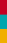 Ⅰ. 用所给词的适当形式填空
1. There is much ________ (juice) in the bottle.
2. ______________ (sandwich) are my favourite food.
3. My father ________ (go) to work by bus every morning.
4. Tom and James ___________(not like) playing basketball.
5. My mother ___________ (not want) to go to the supermarket.
juice
Sandwiches
goes
don't like
doesn't want
单元语法聚焦
Ⅱ. 单项填空
(　　)1. My sister is a nurse. She ________ early every morning.
A．get up　　B．getting up
C．got up  	D．gets up
(　　)2. —Does Peter like to watch TV?
—________．
A．Yes, he like  B．No, he doesn't 
C．Yes, he is  D．No, he isn't
D
B
单元语法聚焦
(　　)3. —How ________ he go to work?
—He ________ to work by bike.
A．does; go  	B．do; goes
C．do; go  	D．does; goes
(　　)4. ________ she ________ home at six every day?
A．Is; leave  	B．Does; leave
C．Is; leaves  D．Does; leaves
D
B
单元语法聚焦
(　　)5. I have two ________ and a ________．
A．brothers; sister
B．brother; sister
C．brothers; sisters
D．brother; sisters
A
单元语法聚焦
Ⅲ. 根据汉语意思完成句子，每空一词
1．这有一些可乐。
Here ________ ________ coke.
2．我想要三袋牛奶。
I want ________ ________ ________ ________．
3．我哥哥没有新自行车。
My brother ________ ________ a new bike.
is               some
three             bags             of               milk
doesn't           have
单元语法聚焦
4．她喜欢红色吗？是的。
—________ she ________ red?
—Yes, ________ ________．
5．“他们在学校吃午饭吗？”“不，他们不在学校吃。”
—________ they ________ lunch at school?
—No, ________ ________．
Does
like
she             does
have
Do
they           don't